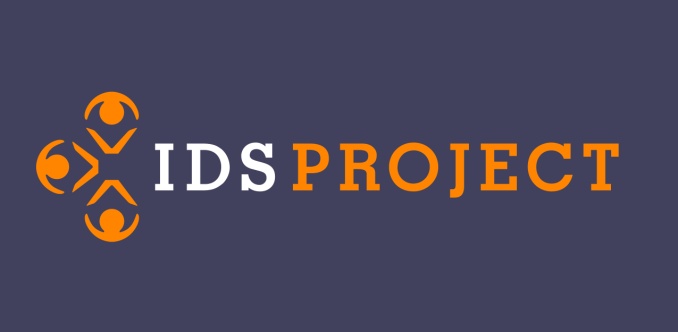 Introduction & Member Information Sharing
Welcome...
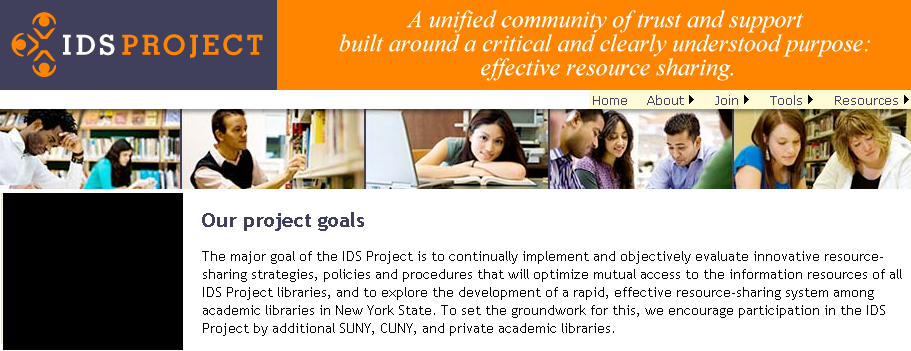 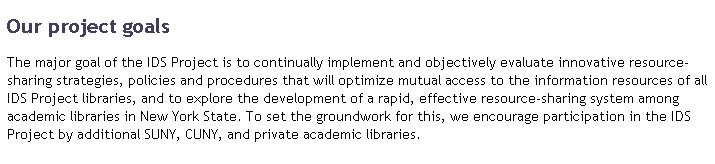 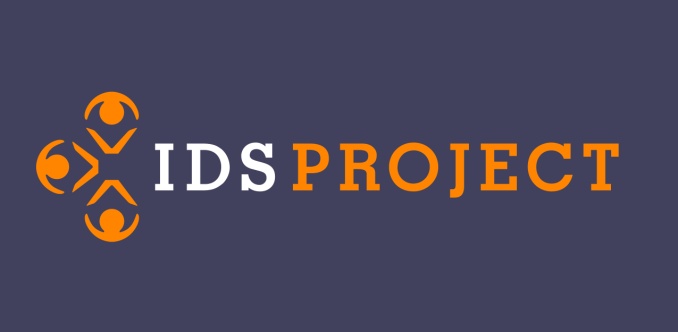 Introduction & Member Information Sharing
Welcome...
Everyone – and please welcome our new libraries that have joined the Project since our last conference; 
Downstate Medical Center
Morrisville
NYPL
Orange CC
Stony Brook
Sullivan CC
Syracuse
Before we begin…

Any surprises or questions about the Welcome Session?
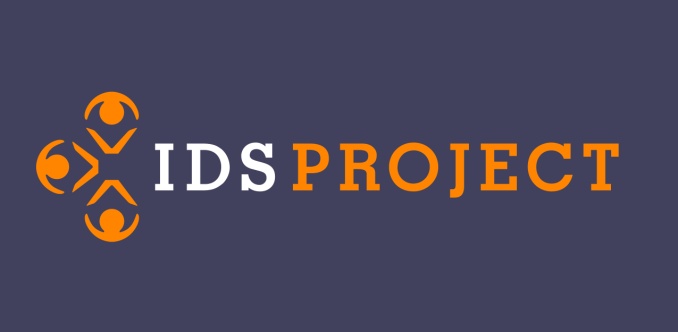 Introduction & Member Information Sharing
Please introduce yourself, please include…

Institution name
also
Please share a benefit of the IDS Project…
How has this project made a difference with users, staff, etc?
[Speaker Notes: Cyril, SUNY Geneseo – the IDS Project distributes best practices that help users and staff across the country.

Feedback benefits:
Free beer, turnaround time, relations with mentors, example of what cooperation can do, mentoring and training, successfully pulling NY libraries together, thinking out of the box, consortium benefits, hands on – special tweak, ILL ethic (celebrate cooperation), Mentors, shift focus to ILL, positive story and endeavor, library stats – increased effect that promotes library, takes us into the future (little going on nationwide, no more $), ALIAS is a huge difference, carries out mission of NY3Rs, satisfaction of user improved, improved workflows quickly, support of delivering user needs, similar mission, ROI can’t be matched anywhere, public and private collaboration phenomenal, innovation, resource availability, D.E. users, fast implementation of best practices, enhance services and extension of services.]
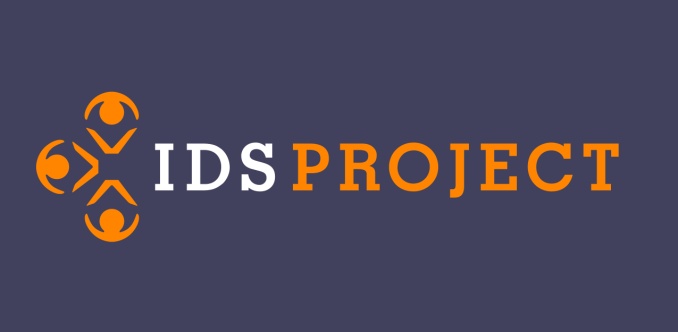 Introduction & Member Information Sharing
What to expect from the Administration programming track of this conference…

Today – keeping it simple…
Introductions
Best Practices presentation and discussion
Velocity Discussion
IDS Search Discussion

Wednesday – up hill climb…
Getting It System Toolkit: Integrating Acquisitions and ILL
Needs Assessment and Strategic Planning – Operating the IDS Project in 2012
Strategic Planning Finalized
You are encouraged to participate

Did anyone want to suggest adding an item to our list here?
[Speaker Notes: 1. Today
2. Tomorrow - Wednesday
3. I want to make sure everyone knows that it is important that you participate, and provided there is time, does anyone want to propose or suggest adding an item to our list?
If not, then we can start by some participation…]
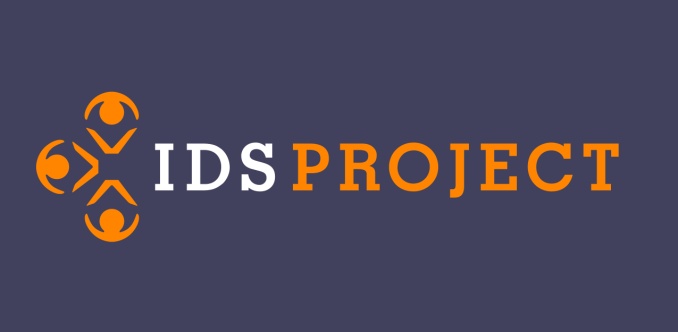 Introduction & Member Information Sharing
Cooperation starts now…                            10 minutes please

Please find your neighbor and identify…

What major opportunity for a cooperative solution? 
Preferably one that helps you meet the challenges your library (or organization) faces.
[Speaker Notes: Over the course of two days, my hope is that we each find opportunities to build strategies or actions plans that help us with the major challenges our libraries face. Was this an easy task?  Was there any disagreements?  If not, that isn’t typical, because although we are highly cooperative, libraries often seek local control in cooperative guises – take for example the great successes in cooperative collection development in library literature and you know exactly what I mean.  So, let’s share your thoughts if you managed to identify a major opportunity?
There are a number of projects and tools that we will be discussing today and tomorrow, these are developing alpha and beta solutions to important issues that we want to discuss with you today and tomorrow.  Please feel free to ask questions and contribute your comments and suggestions through out this conference, and more importantly, throughout the year – whether email, phone, webinar, or a visit, let’s continue our work together; it is our continued dialogue and actions among IDS Project libraries that has fostered a uniquely successful model in New York, and of great interest across the country. 

Feedback: 
Reality of Relevance – enhance user service to sustain ourselves in this information role.  Cooperative collections – where we overlap – don’t save $, extend the use of our $ - how do we leverage our strength?]
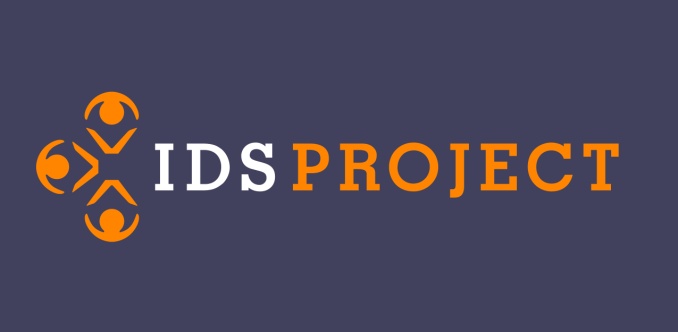 Introduction & Member Information Sharing
Because this time is for getting to know each other better,  before we begin with the various programs…

Can we share what’s new and important at your library (organization)?
[Speaker Notes: Geneseo Authors Hall – an attempt to provide a focal point for author works.  We started with bringing our faculty publications out of the dark archive and into locking glass cases in a reading area.  Information guides will be published for authors, including information about traditional and untraditional publishing.  The opening event on Sept. 10th will coincide with Emerald Publishing providing three author workshops – we have extra seats available if anyone wants to participate; the topics include a general article and book writers workshop, one dedicated to business, management, economics and finance, and one workshop dedicated to librarians as authors.]
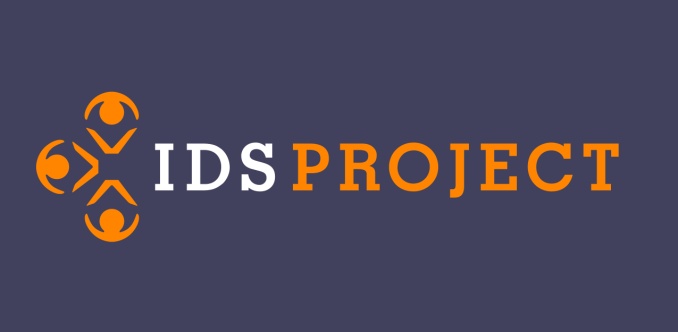 Next Steps
Lunch with Genie Powell, Atlas Systems, Inc.  (Keynote Speaker)  Location: Cooper Dining Hall

Then, back here at 2pm to start with…

Best Practices, Workflow Toolkit, and What does Administration have to do with Best Practices.
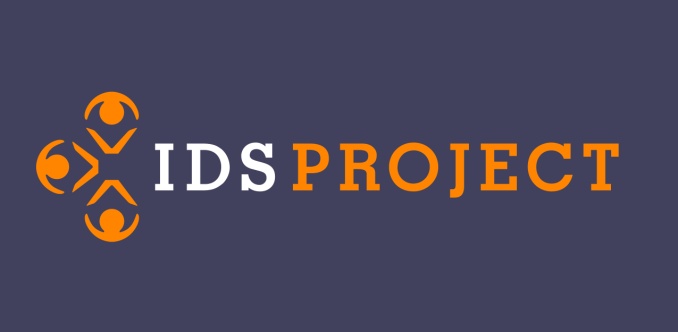 Extra Time
Please form groups of 4-5 people and choose either:

Describe the important benefits of the IDS Project as a narrative.
Imagine you are a marketing firm hired by the IDS Project libraries to create a new brand – what would you recommend?